Adjectives with: -ED and -ING
ADJECTIVES + ed= describe how a person feels
ADJECITVES + ing= describe emotions which cause 
                                  certain feelings
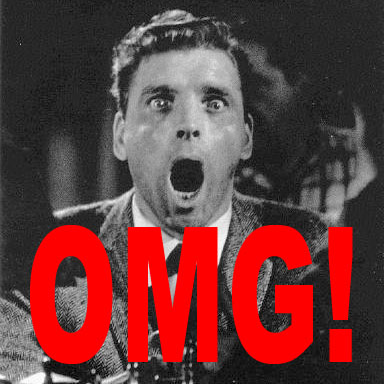 He is  really surprised.




We got some surprising results.
Complete the chart
boring
interesting
amazing
relaxing
surprising
annoying
Use adjectives with: -ing or –ed.
This film is really................ I am very .................. in SF movies. (interesting/interested)
We have nothing to do. We are s..(boring/bored)
I was so .................. when we got the test results. (disappointing/disappointed)
 This is such an ...........sound. (irritating/irritated)
 You look really ................ (tiring/tired)
Don’t talk with your mouth full. It’s................(digusting/disgusted)
We were .............to hear about the earthquake.
      (shocking/shocked)
Dogs often feel...........during fireworks.  
       (frightening/frightened)
9)    I love listening to ...............music. (relaxing/relaxed)
10) That test was very...............(challenging/challenged)